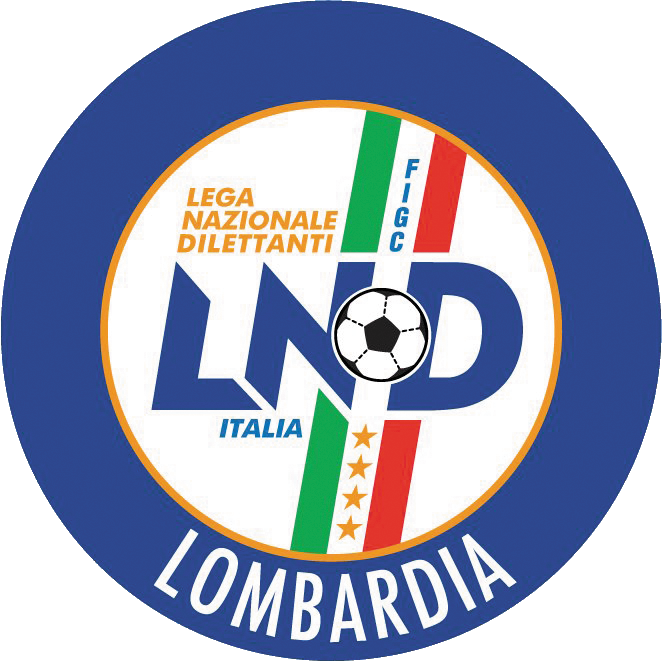 Procedure di tesseramento dei calciatori minori per la Stagione Sportiva
 2018/2019
SOMMARIO
Legge Ius Soli Sportivo
 
Legge Bilancio 2018

Art. 19 Regolamento FIFA
Legge IUS SOLI
La legge Ius Soli sportivo si applica ai minori non italiani che risultano regolarmente residenti in Italia da un periodo antecedente al decimo anno di età.
Legge IUS SOLI
Dematerializzazione documenti e autorizzazione ufficio tesseramento regionale
Legge di Bilancio 2018 n. 205 del 27/12/2017
La legge di bilancio 2018 si applica a tutti i calciatori minorenni sopra i 10 anni non italiani che siano iscritti da almeno un anno alla data del tesseramento ad una qualsiasi classe dell’Ordinamento Scolastico Italiano
Legge di Bilancio 2018 n. 205 del 27/12/2017
Dematerializzazione documenti in firma elettronica se il giocatore non ha mai giocato all’estero ufficio tesseramento regionale
Dematerializzazione documenti in firma elettronica se il giocatore ha giocato all’estero ufficio tesseramento centrale Roma
* N.B. Vanno consegnati i certificati di iscrizione scolastica dell’anno precedente e dell’anno in corso al momento del tesseramento
Art. 19 FIFA
L’art. 19 FIFA vale per tutti i calciatori che non rientrano negli altri due casi (IUS SOLI e Legge di Bilancio 2018).

L’art.19 prevede le sotto indicate eccezioni:
ART. 19.2 A (il calciatore si trasferisce al seguito dei genitori per motivi non legati al calcio)
ART.19.2 B (il calciatore ha 16/18 anni e il trasferimento avviene all’interno della UE/EEE)
ART. 19.2 C (il calciatore vive in una località ubicata in una distanza massima di 50 km dal confine nazionale e la società all’interno della federazione confinante si trova altresì a 50 km di distanza dallo stesso confine)
ECCEZIONE GIURISPRUDENZIALE (il calciatore risiede da più di 5 anni sul territorio italiano)
Art. 19 FIFA
Società dilettantistiche e  Società professionistiche
Tutti i documenti relativi alle varie eccezioni li troverete allegati di seguito con le specifiche per ogni caso previsto per ogni eccezione.Il tesseramento, sia nel caso in cui il giocatore sia precedentemente stato tesserato all’estero oppure che non abbia mai giocato all’estero, deve essere dematerializzato e sarà di competenza dell’ufficio tesseramento centrale della F.I.G.C. Roma
Schema riassuntivo
ETÀ DEL CALCIATORE
MINORE DI 10 ANNI
MAGGIORE DI 10 ANNI
IUS SOLI SPORTIVO
(COMPETENZA COMITATO)
RISIEDE IN ITALIA DA PRIMA DEL 10° ANNO DI ETA’?
Sì
ECCEZIONI ART. 19 FIFA (COMPETENZA TESSERAMENTO FIGC ROMA)
NO
NO
LEGGE DI BILANCIO 2018 
(COMPETENZA COMITATO)
E’ ISCRITTO A SCUOLA DA ALMENO 1 ANNO?
Sì